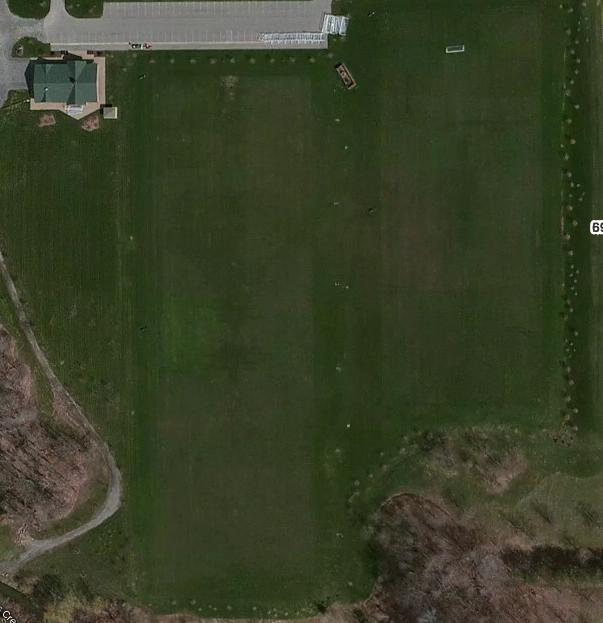 Parking
U14 Blizzard
U14 
Stallions
LITTLE KICKERS
U12 Revolution
U12 Fire
U12 Spirit
U12 Pride
U12 Whitecaps
U12 Earthquakes
6909 Milestrip